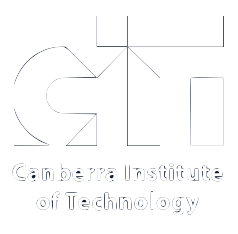 Welcome to Gungahlin CIT (control display on the iPad)
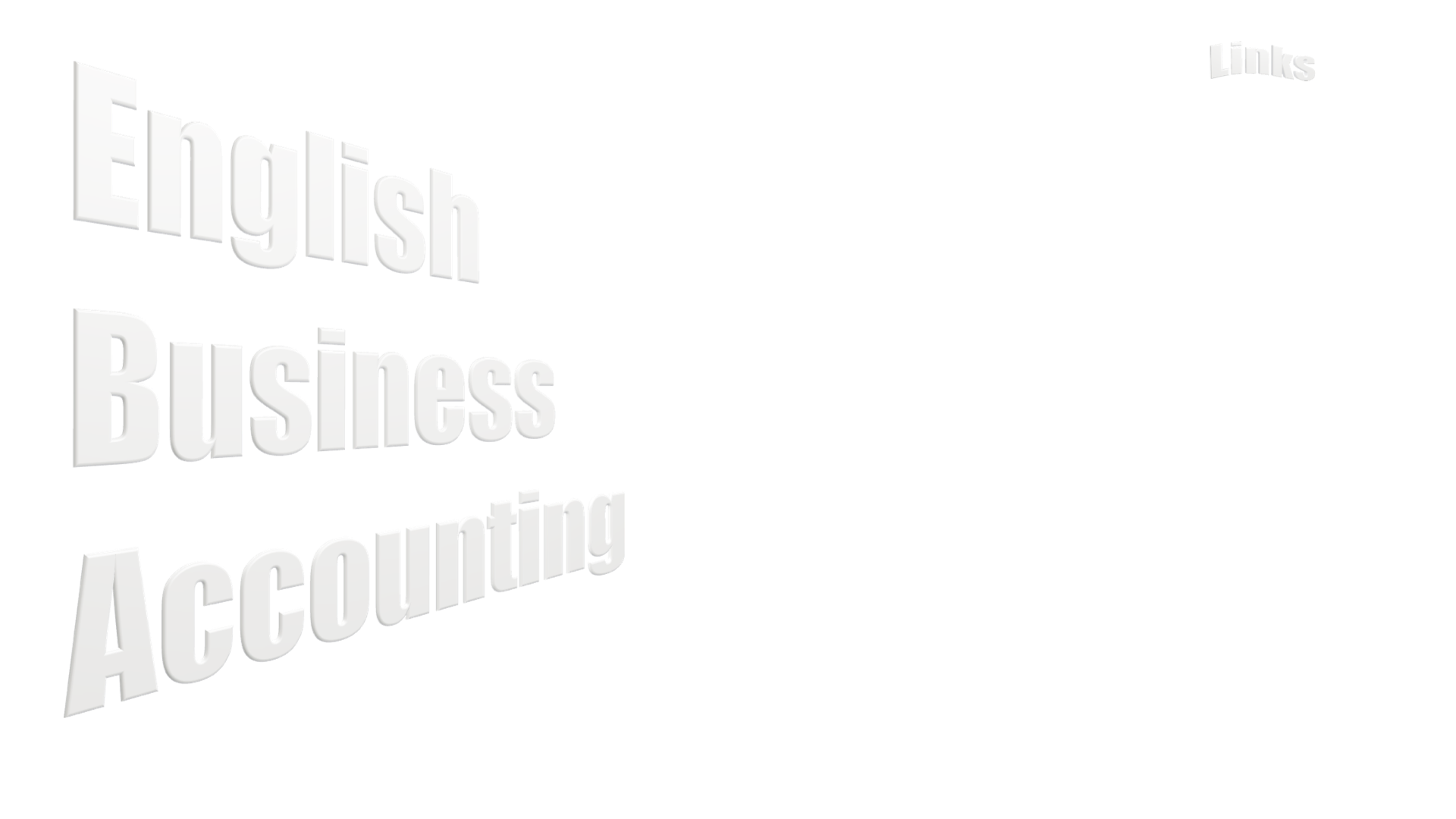 prereqs
RPL
extra costs
text books
alternative campus
course outlines
student facilities
councelling
childcare
library CIT
library ACT
blah
blah
blah
blah
blah
COURSES HERE  >
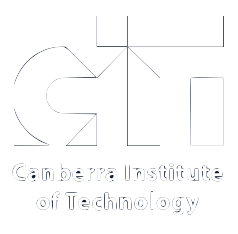 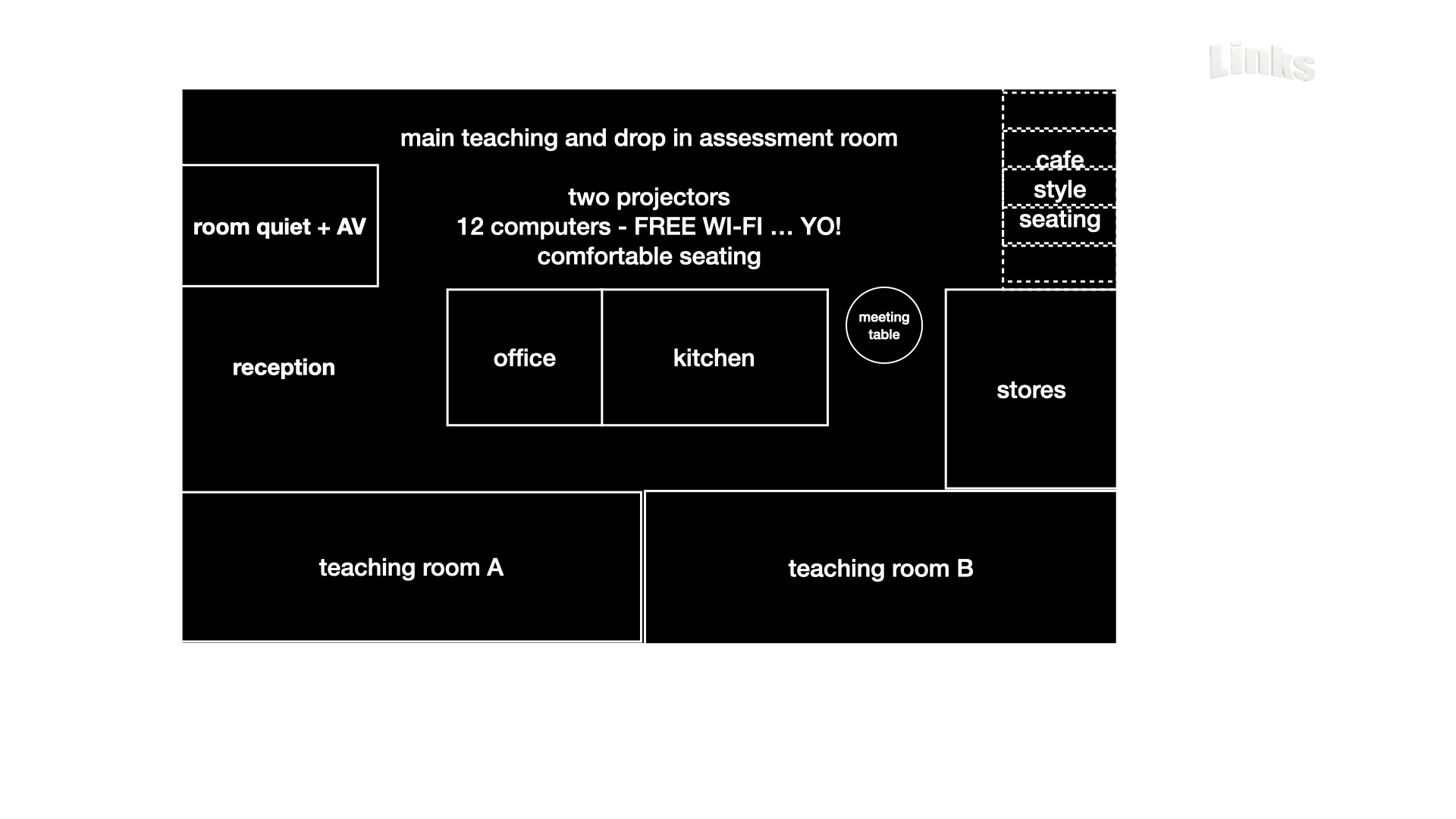 prereqs
RPL
extra costs
text books
alternative campus
course outlines
student facilities
councelling
childcare
library CIT
library ACT
blah
blah
blah
blah
blah
ROOMS HERE  >
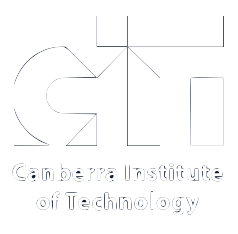 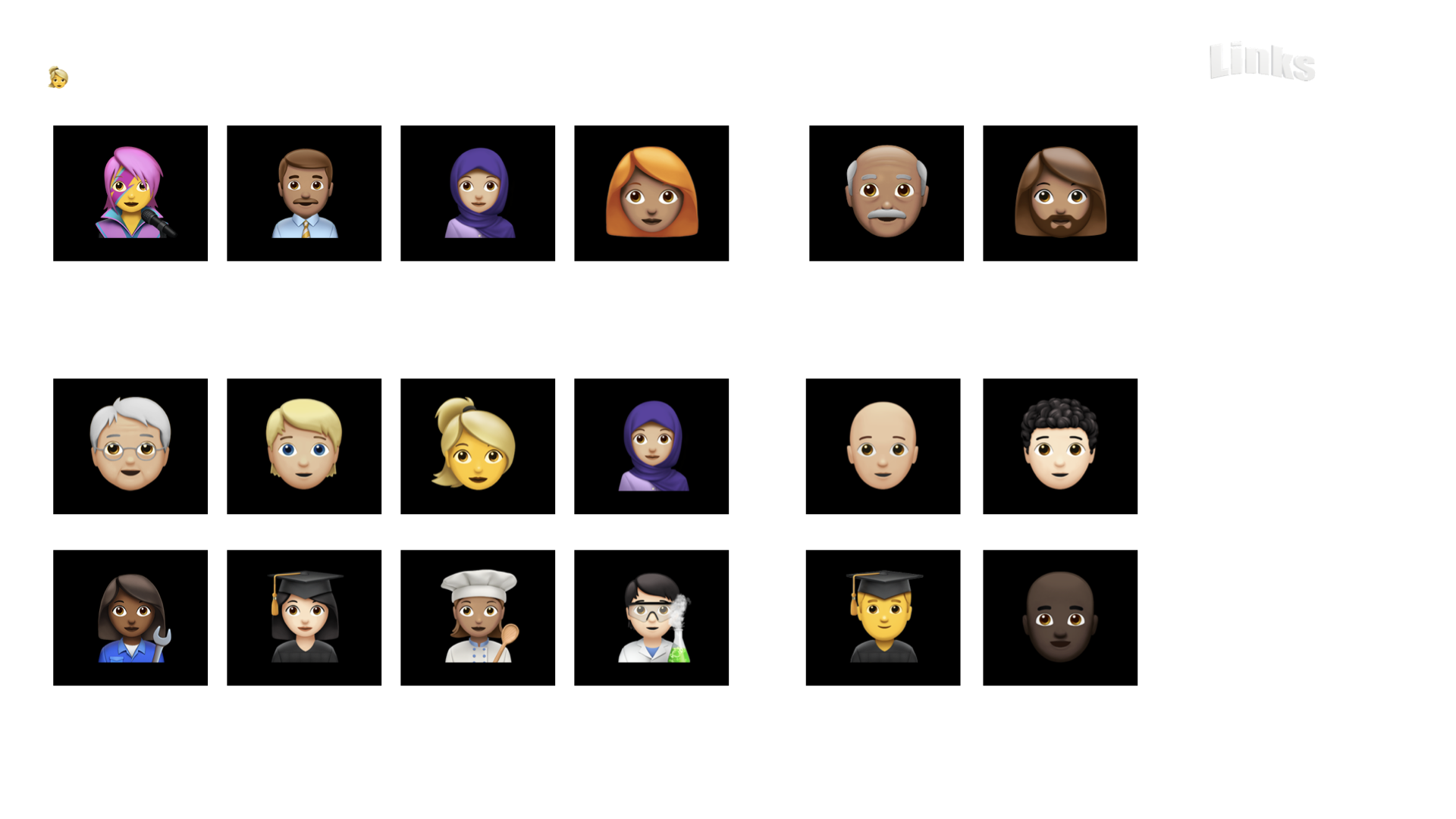 prereqs
RPL
extra costs
text books
alternative campus
course outlines
student facilities
councelling
childcare
library CIT
library ACT
blah
blah
blah
blah
blah
STAFF HERE  >
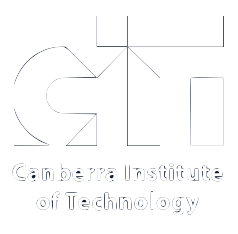 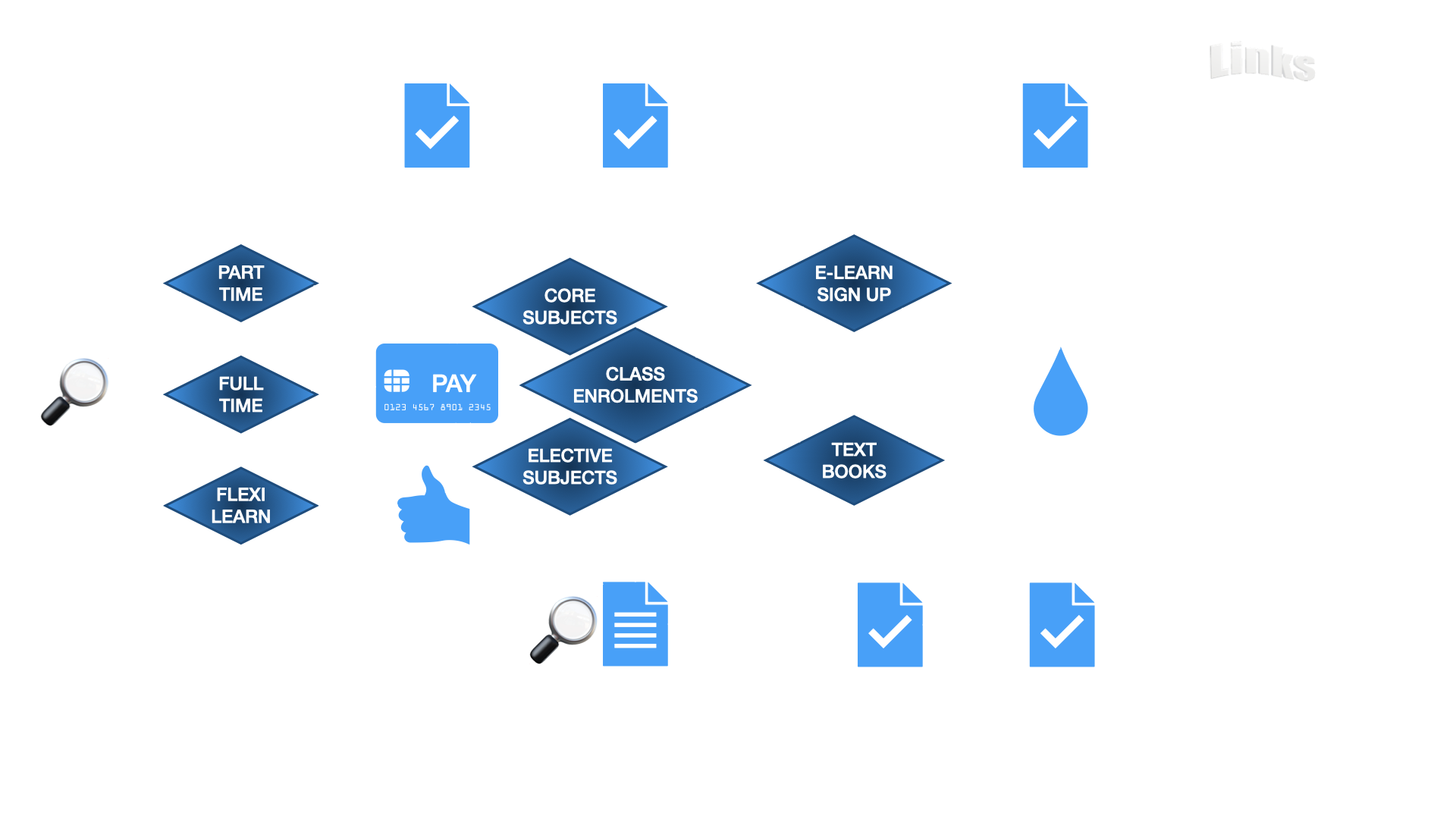 prereqs
RPL
extra costs
text books
alternative campus
course outlines
student facilities
councelling
childcare
library CIT
library ACT
blah
blah
blah
blah
blah
ENROL PROCESS  >
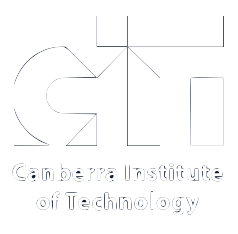 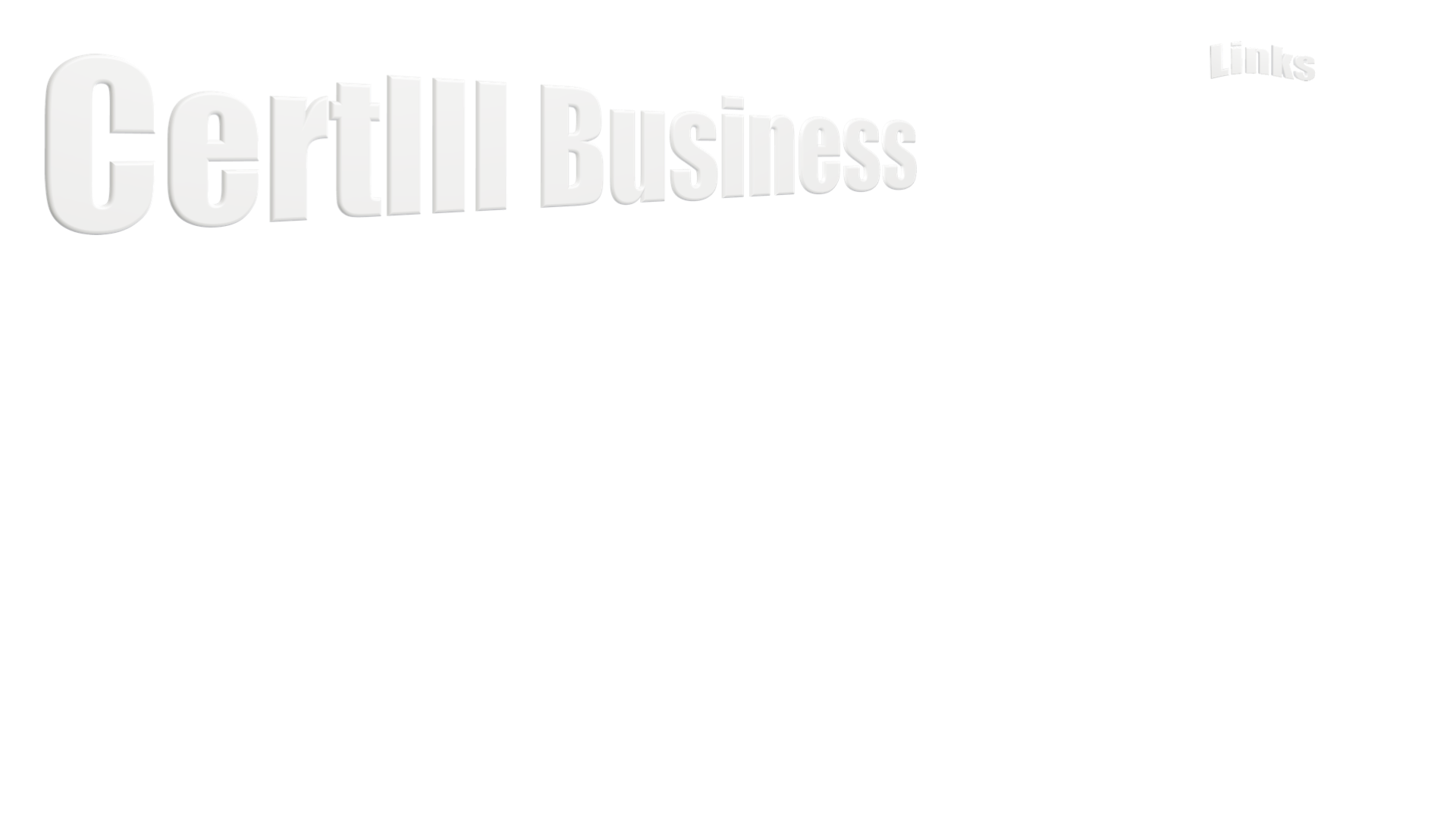 prereqs
RPL
extra costs
text books
alternative campus
course outlines
student facilities
councelling
childcare
library CIT
library ACT
blah
blah
blah
blah
blah
FEE-FREE TAFE  >
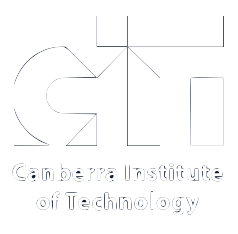 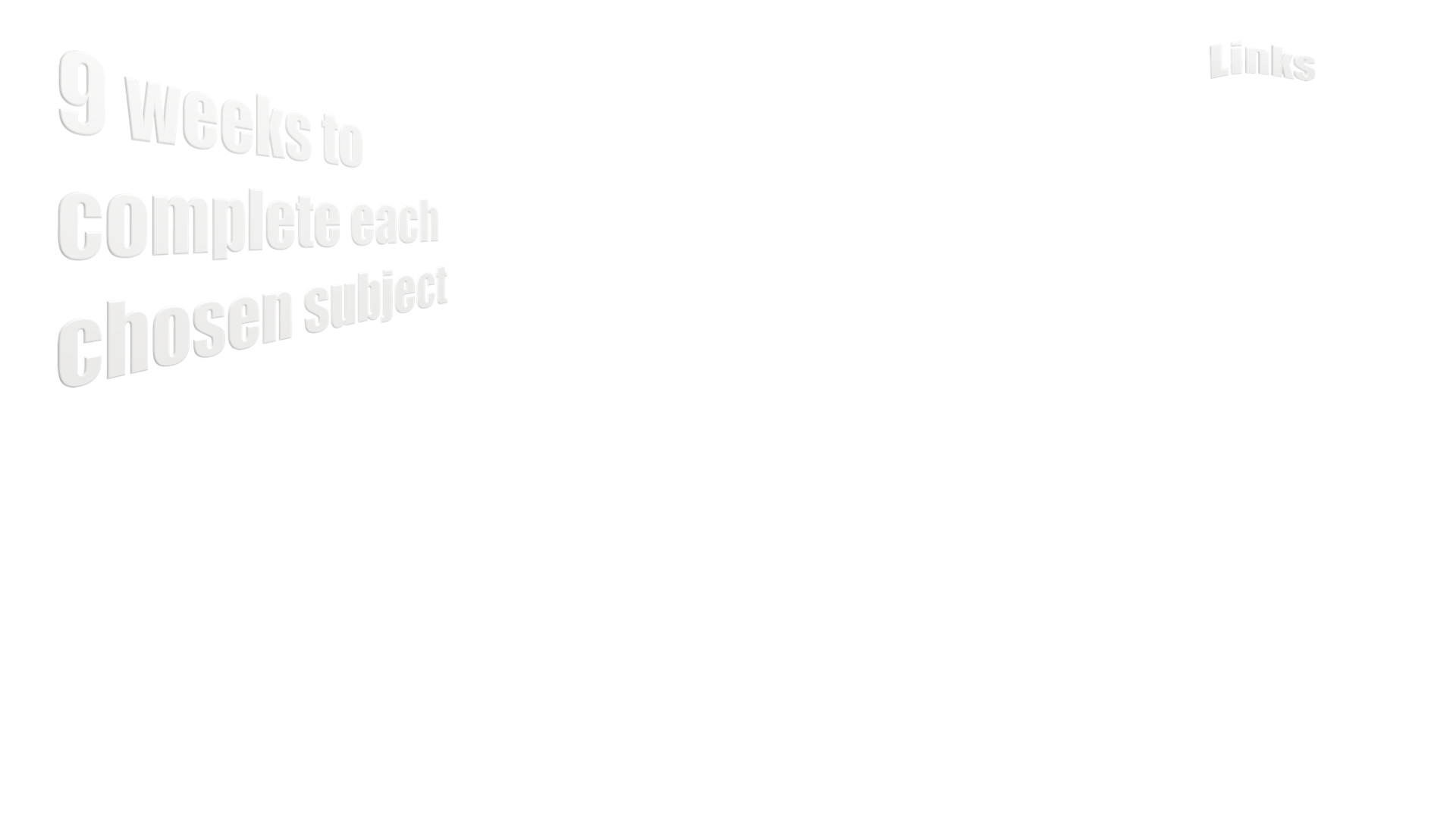 prereqs
RPL
extra costs
text books
alternative campus
course outlines
student facilities
councelling
childcare
library CIT
library ACT
blah
blah
blah
blah
blah
FLEXI-LEARN  >
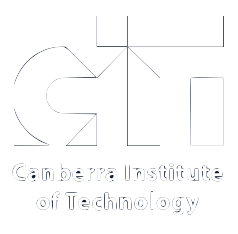 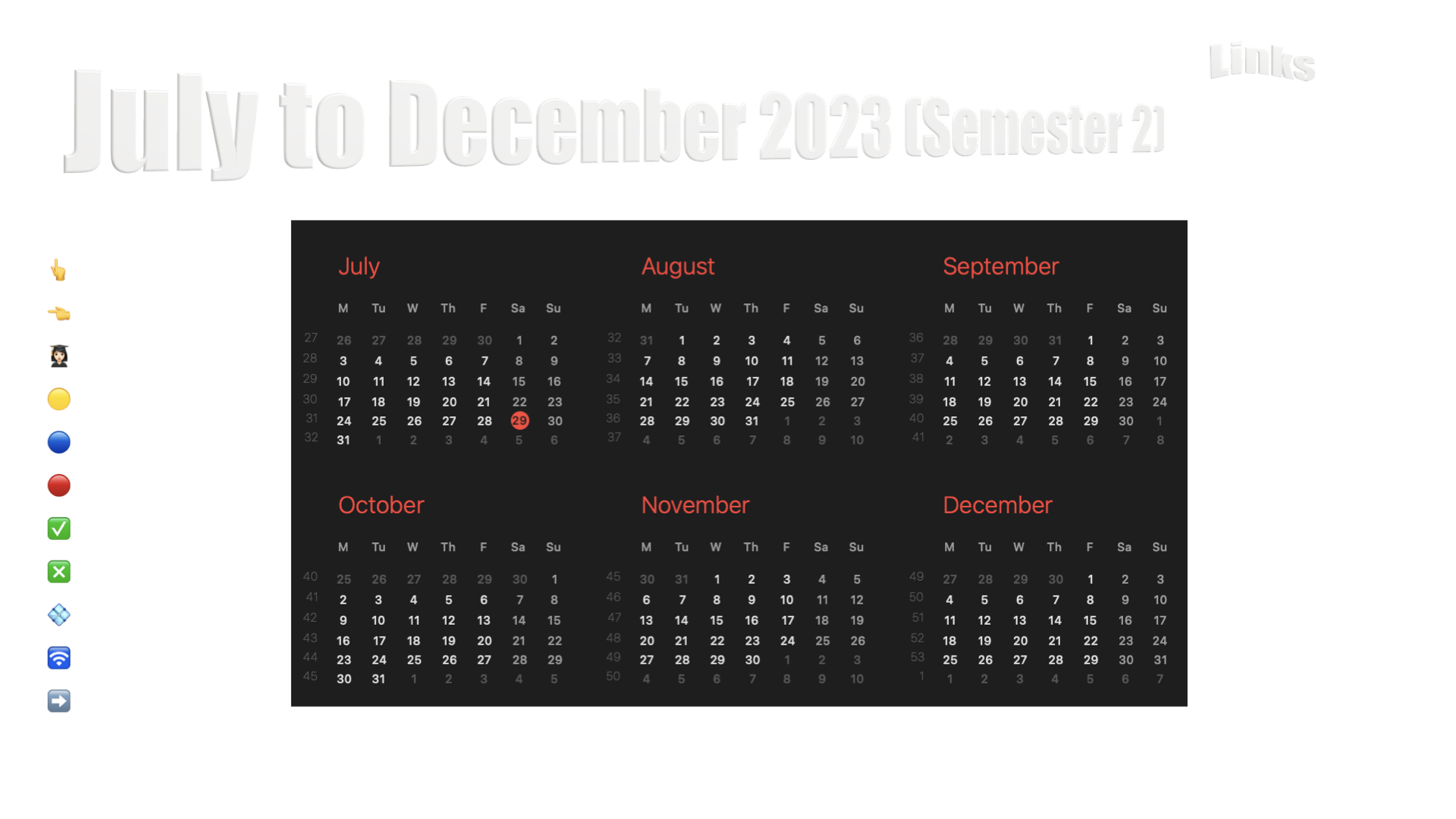 prereqs
RPL
extra costs
text books
alternative campus
course outlines
student facilities
councelling
childcare
library CIT
library ACT
blah
blah
blah
blah
blah
CALENDAR  >
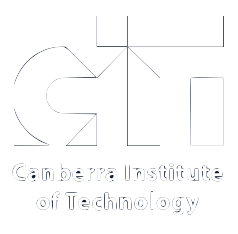 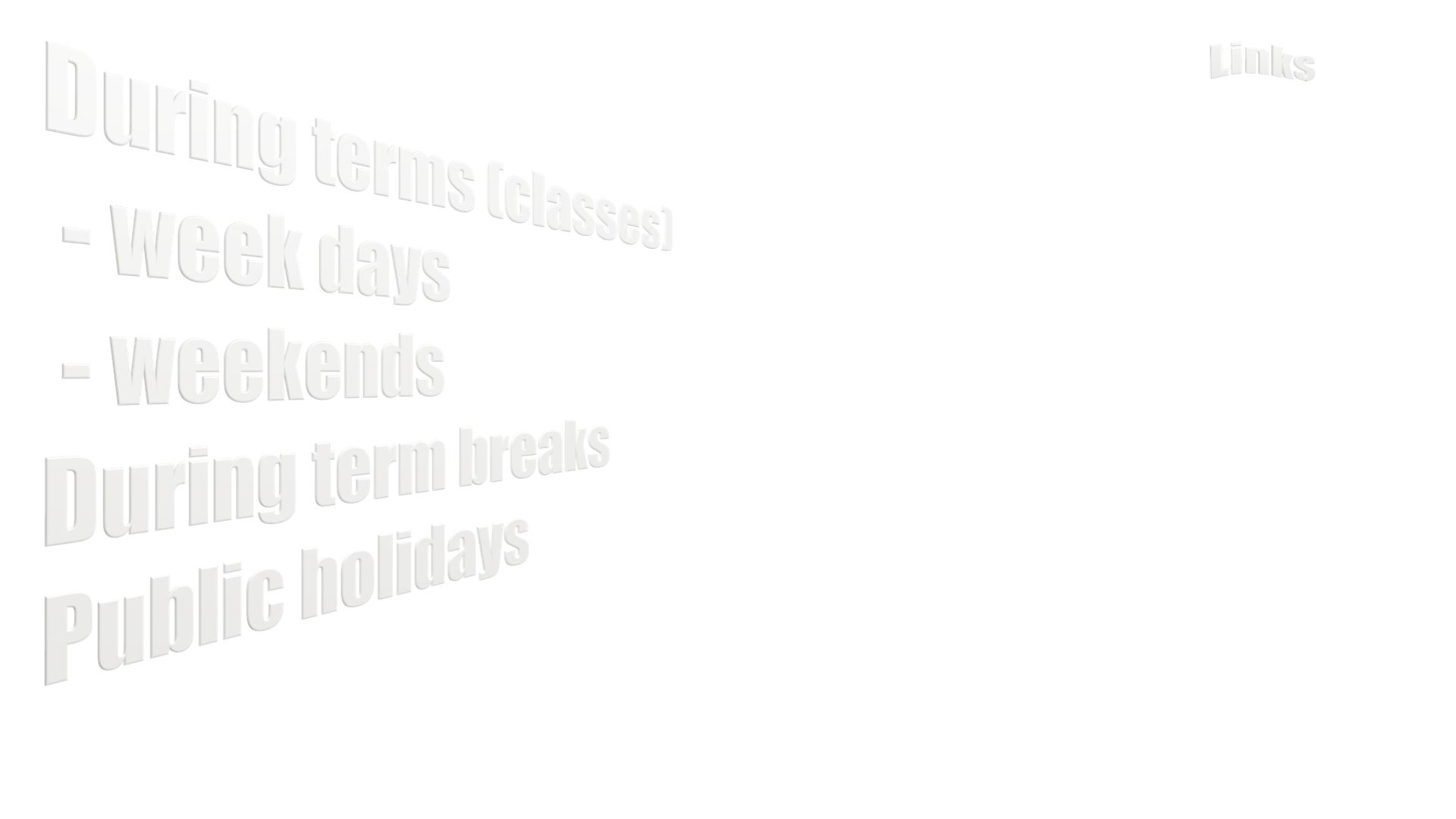 prereqs
RPL
extra costs
text books
alternative campus
course outlines
student facilities
councelling
childcare
library CIT
library ACT
blah
blah
blah
blah
blah
OPENING HOURS  >
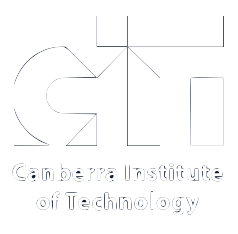 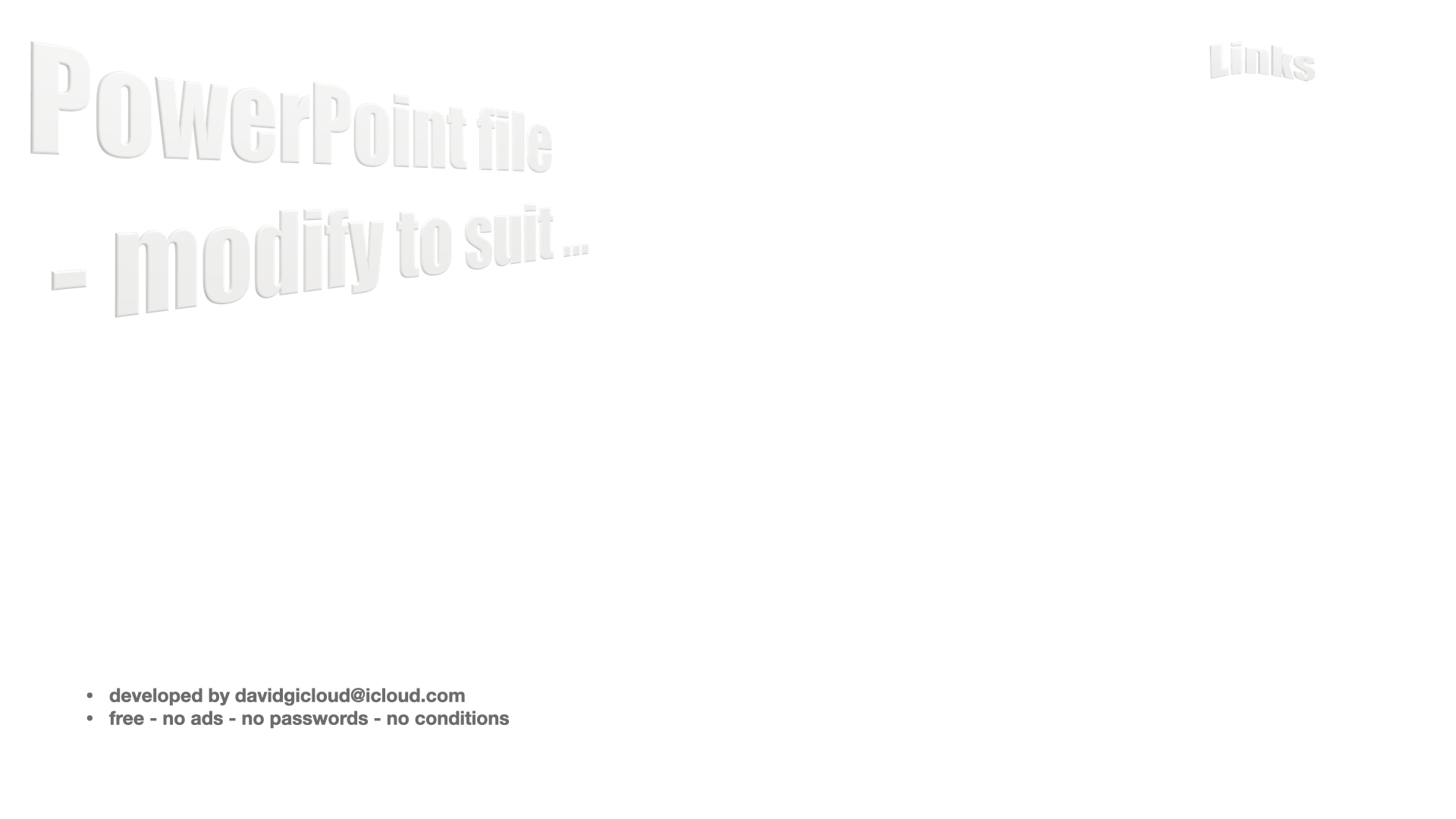 prereqs
RPL
extra costs
text books
alternative campus
course outlines
student facilities
councelling
childcare
library CIT
library ACT
blah
blah
blah
blah
blah
ABOUT THIS SLIDESHOW  >
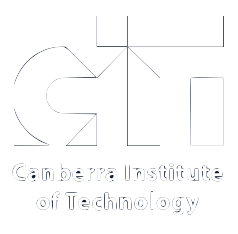